Automatic Puzzle Solver
Alex Kim, Conor Devlin, Eric Chen
Team 71
[Speaker Notes: all]
Our Team
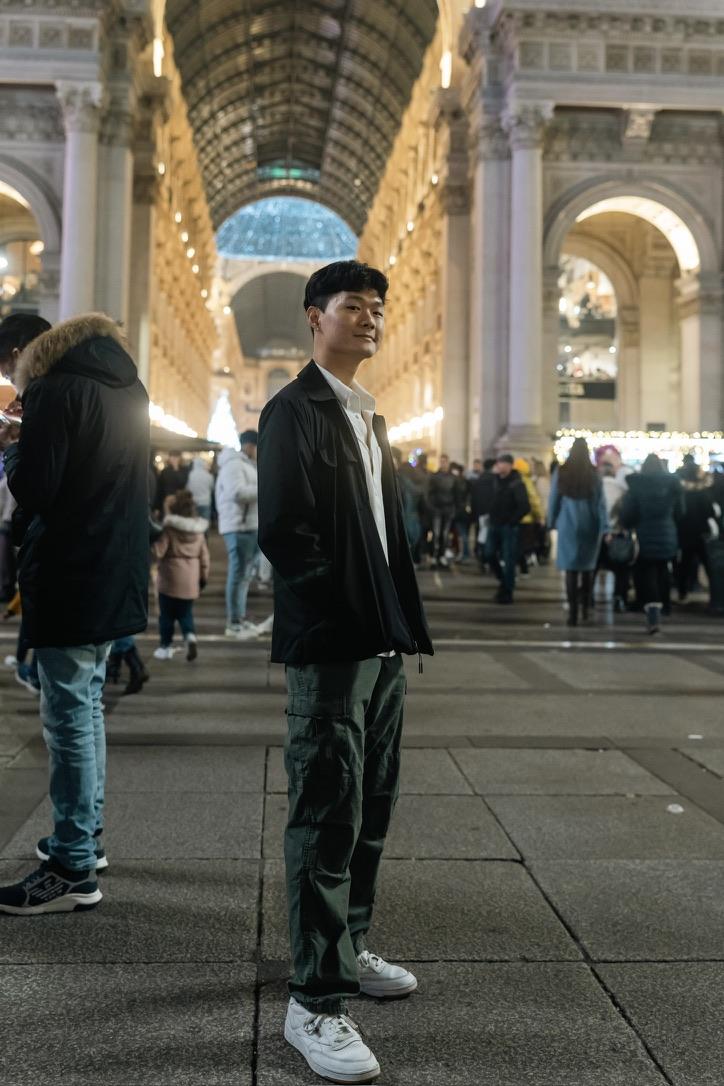 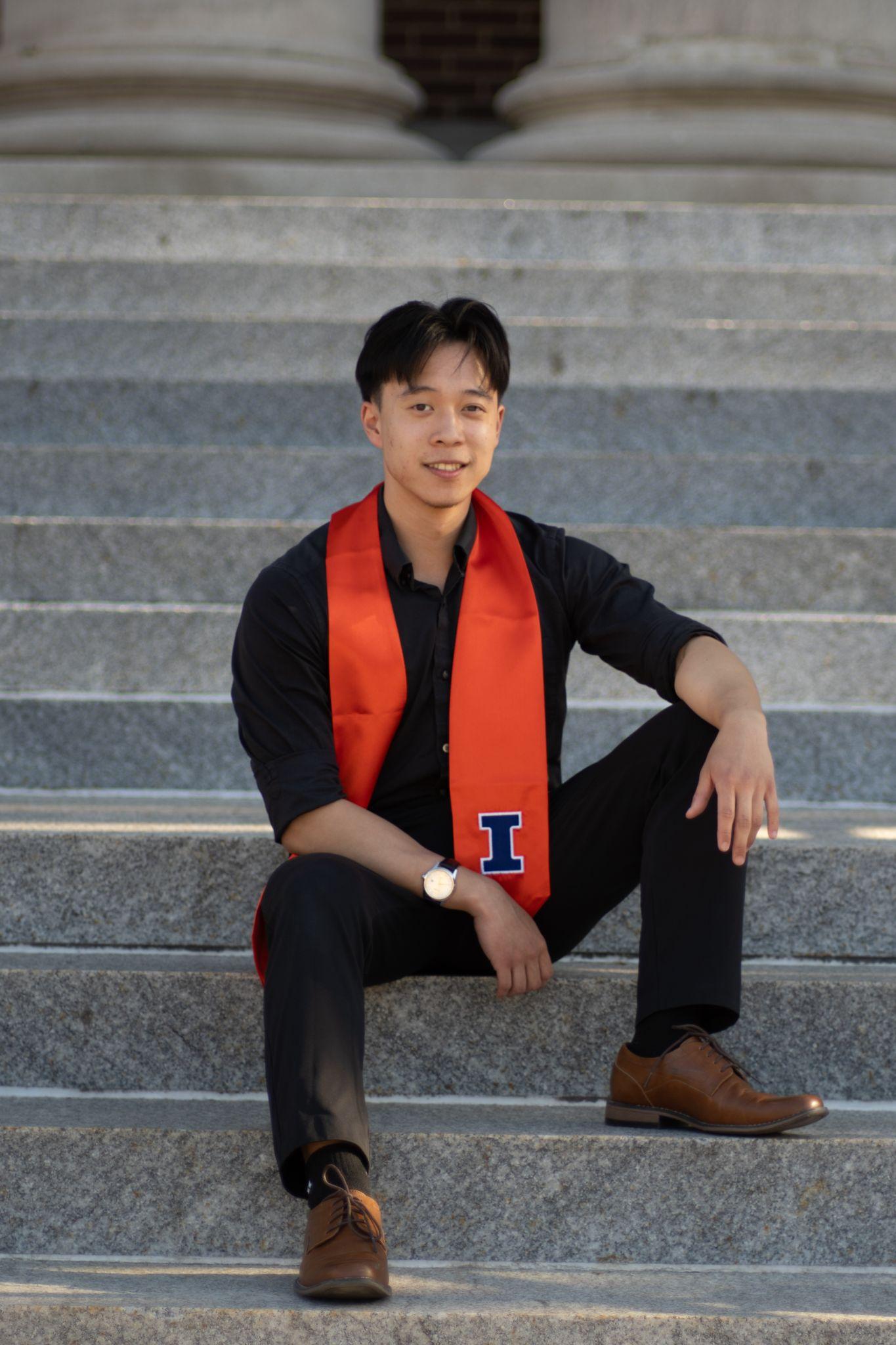 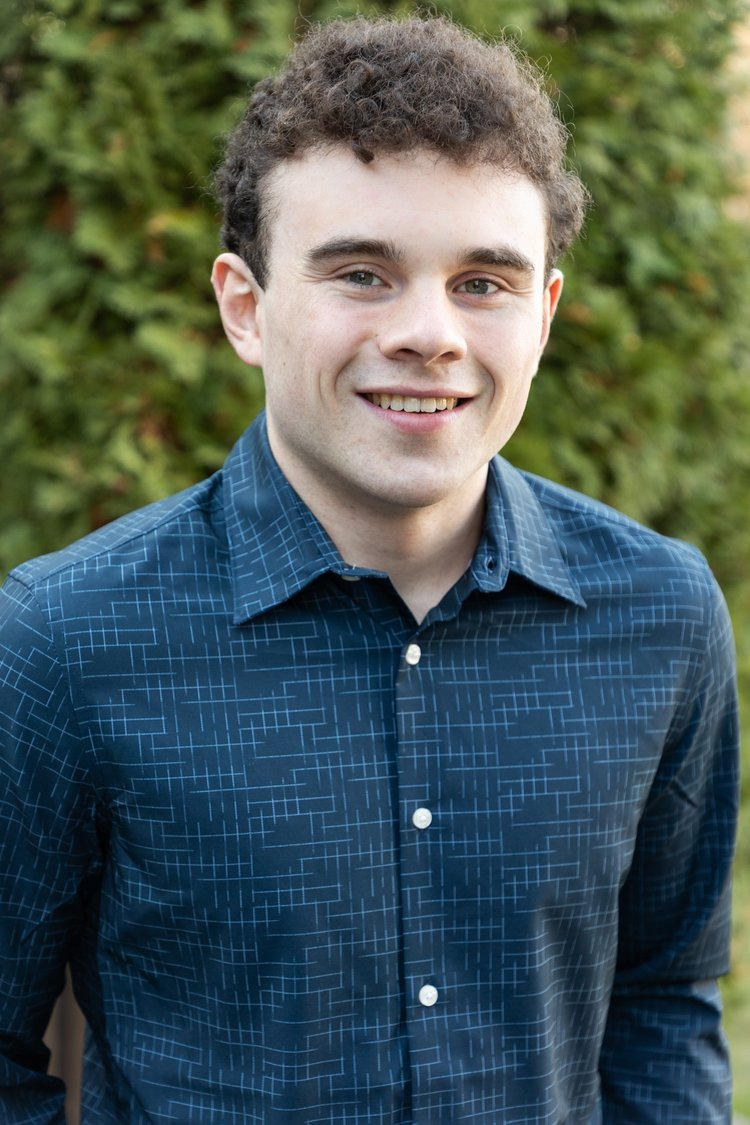 Insert pics here
Insert pics here
Eric Chen
Conor Devlin
Alex Kim
‹#›
[Speaker Notes: all]
Table of Contents
Objectives
Introduction
01
02
Target high-level requirements
Our team and
Motivation for the project
03
Design
04
Build
Flow and Hardware/Software Overviews
Diagram and Demo
Testing
Challenges
05
06
Requirements and Verification
Challenges we faced and how we overcame them
Conclusions
Future Work
07
08
Wrap-up and reflections
Possible expansions in the future
‹#›
[Speaker Notes: eric]
Our Project
Develop an innovative solution to autonomously solve a puzzle.
Incorporate robotics, computer vision, color recognition, etc.
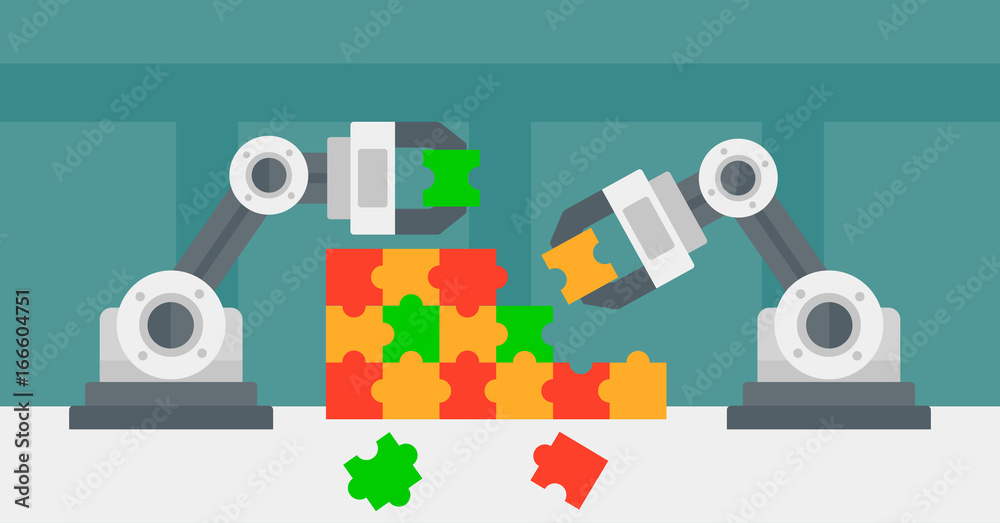 ‹#›
[Speaker Notes: eric]
High-Level Requirements
Functionality
We can correctly identify where individual puzzle pieces are located on the puzzle
Precision
The mechanical movement will be precise to 1 mm of movement
Speed
We can complete the whole 3x3 piece puzzle in 7 minutes
‹#›
[Speaker Notes: alex]
Design Flow
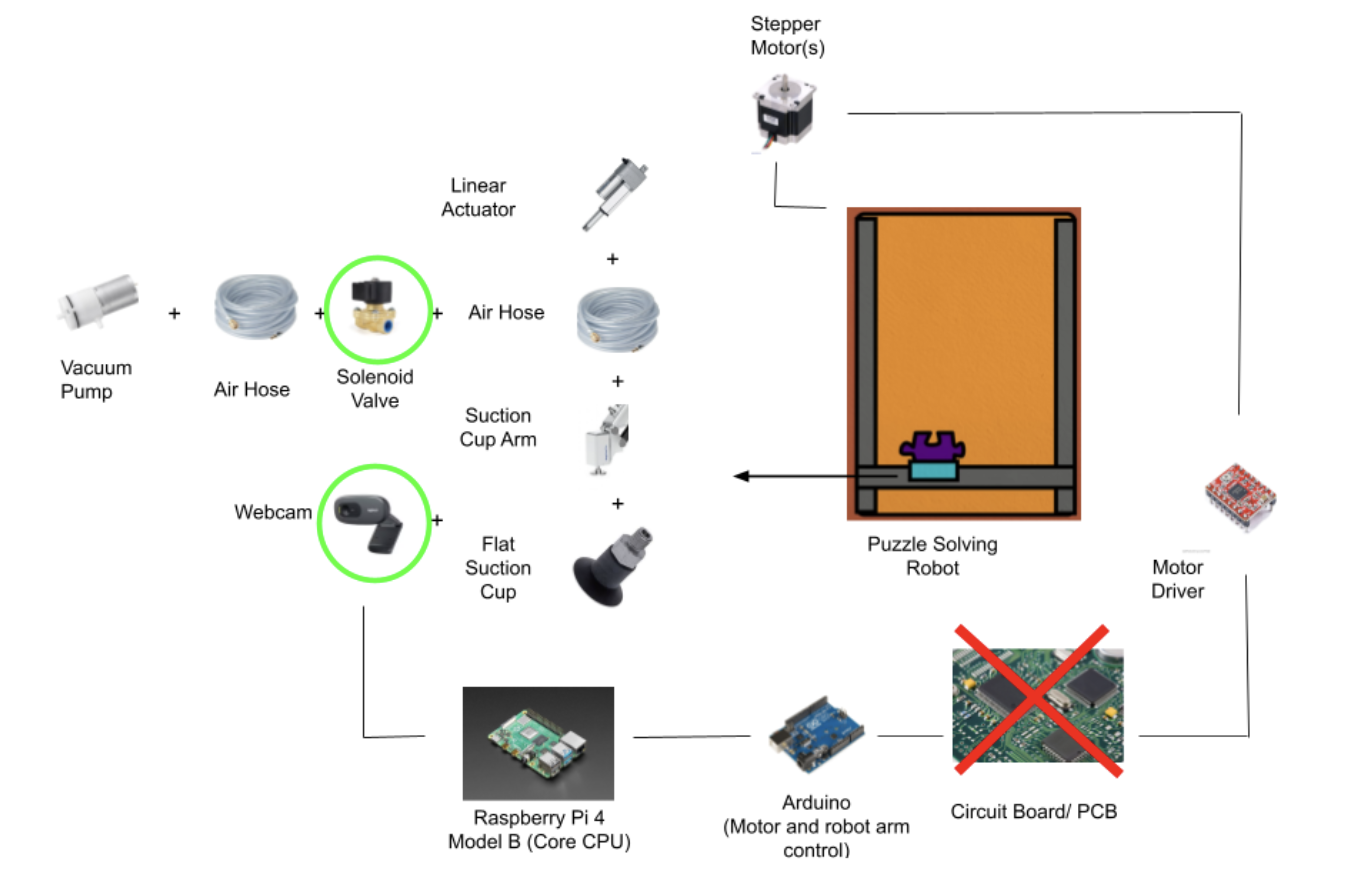 ‹#›
[Speaker Notes: alex]
Mechanical Design Overview
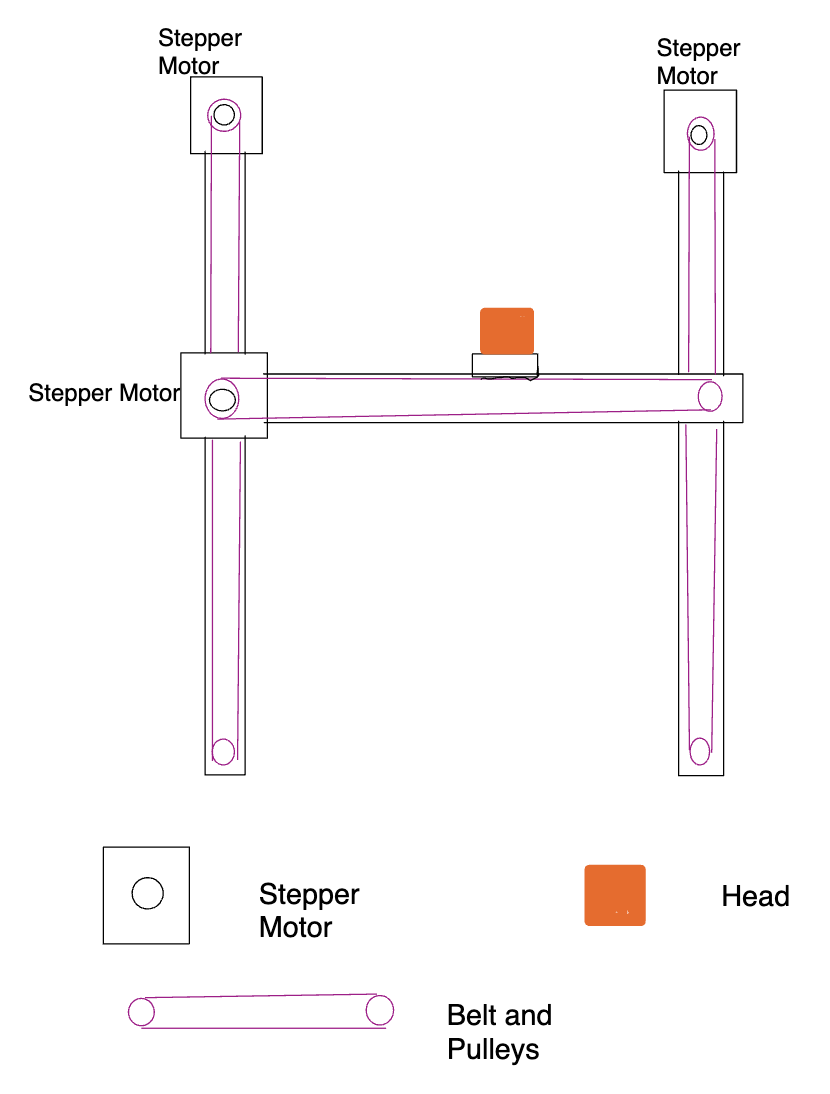 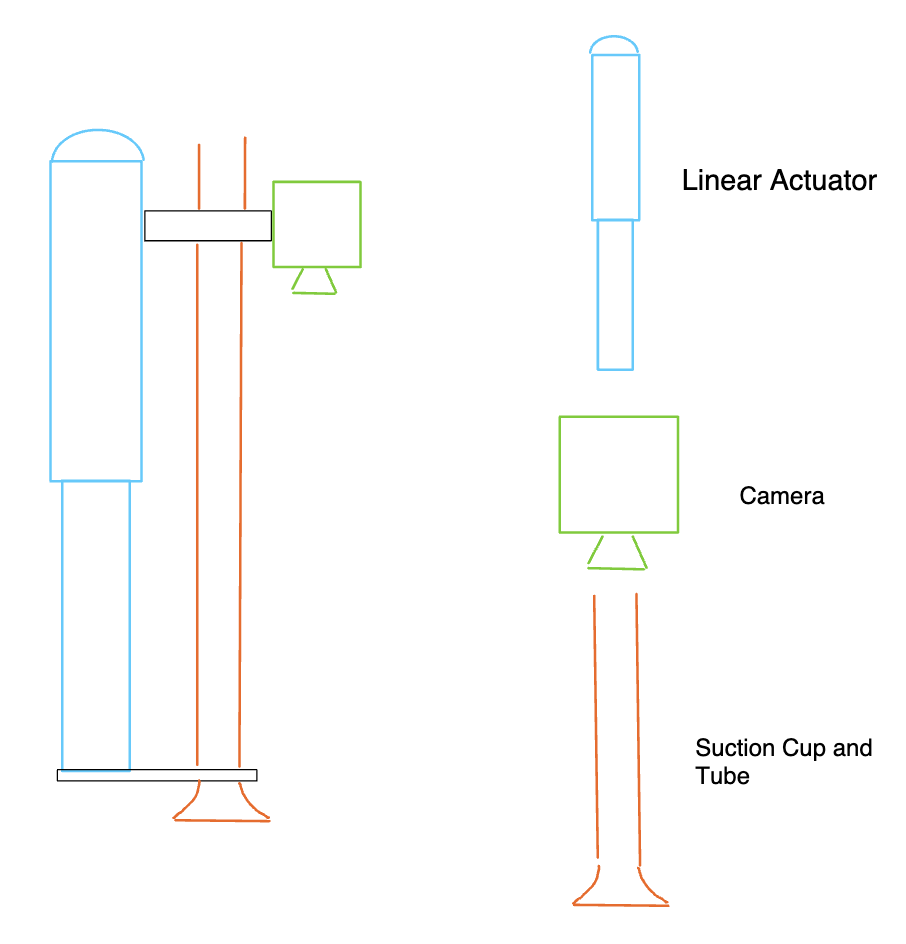 Robotic Movement Scheme Overhead View			 	Robotic Arm Side View
‹#›
[Speaker Notes: alex]
Software Design Overview
Microcontroller Software (C++)
HSV Algorithm (OpenCV)
C++ programmed in the Arduino Uno
OpenCV and Python programmed on the Raspberry Pi 4
Motor driver takes output (color) from HSV Algorithm
Locatize robot arm on startup (limit switches)
Locate pieces and move to correct ending location(s) based on color input
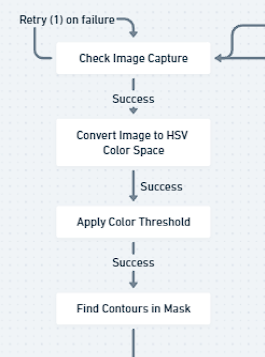 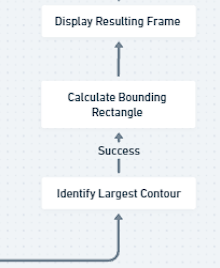 ‹#›
[Speaker Notes: Eric conor]
Block Diagram
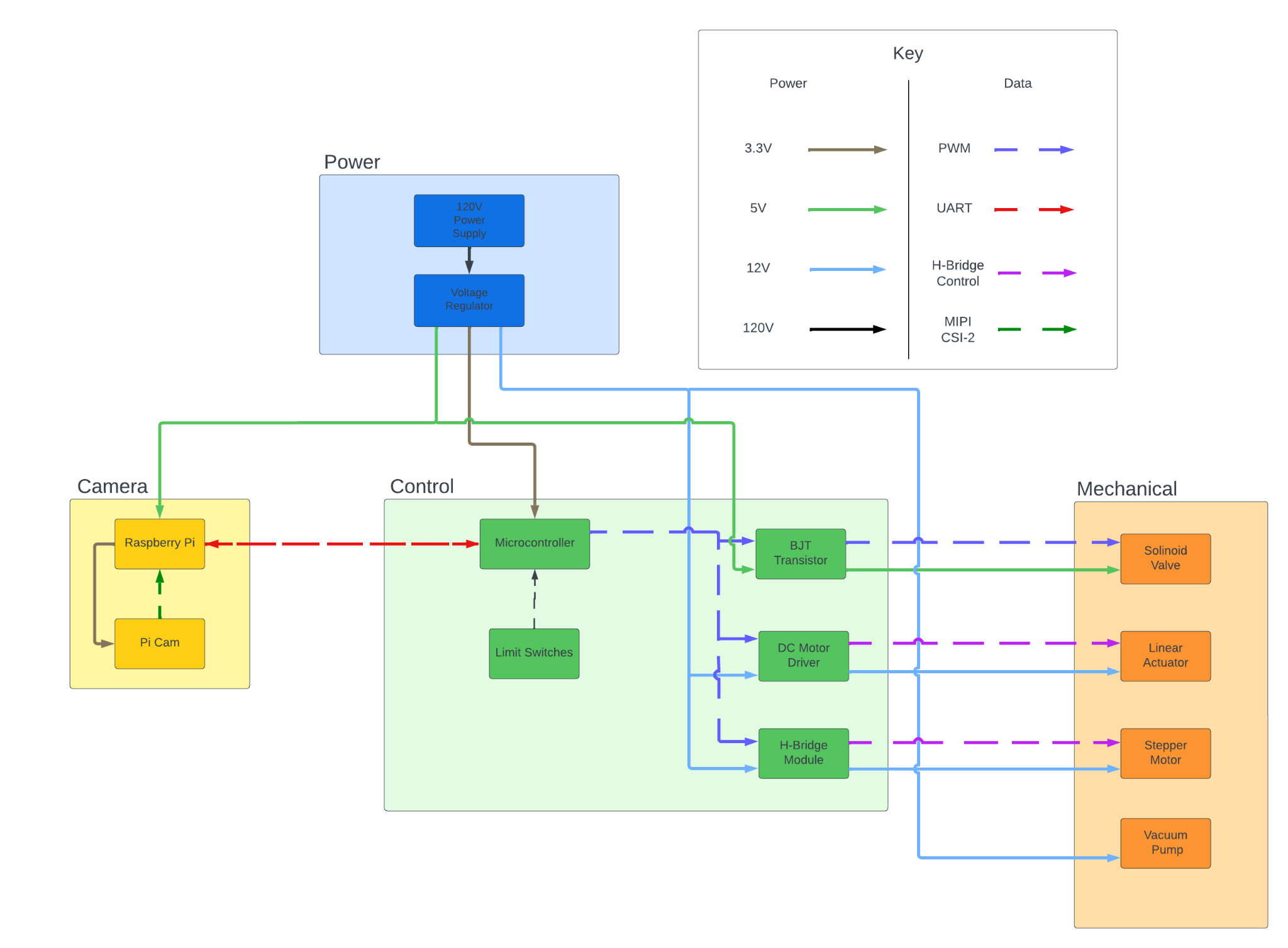 ‹#›
[Speaker Notes: conor]
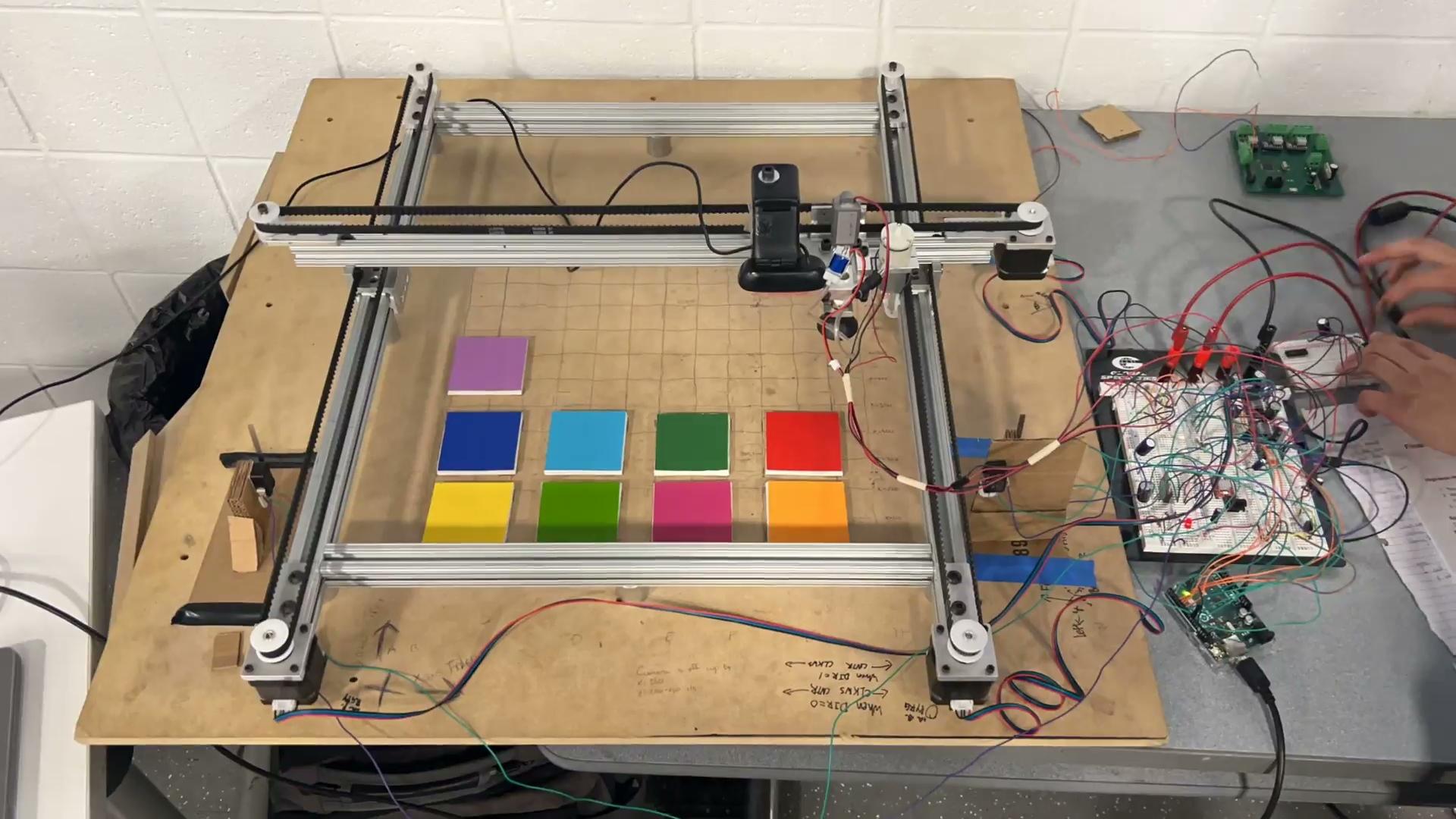 ‹#›
[Speaker Notes: conor]
R&V: Mechanical
The vacuum pump and suction cup will be able to pick up puzzle pieces
The linear actuator should be able to reach puzzle pieces on the table, with the suction cup, when fully extended
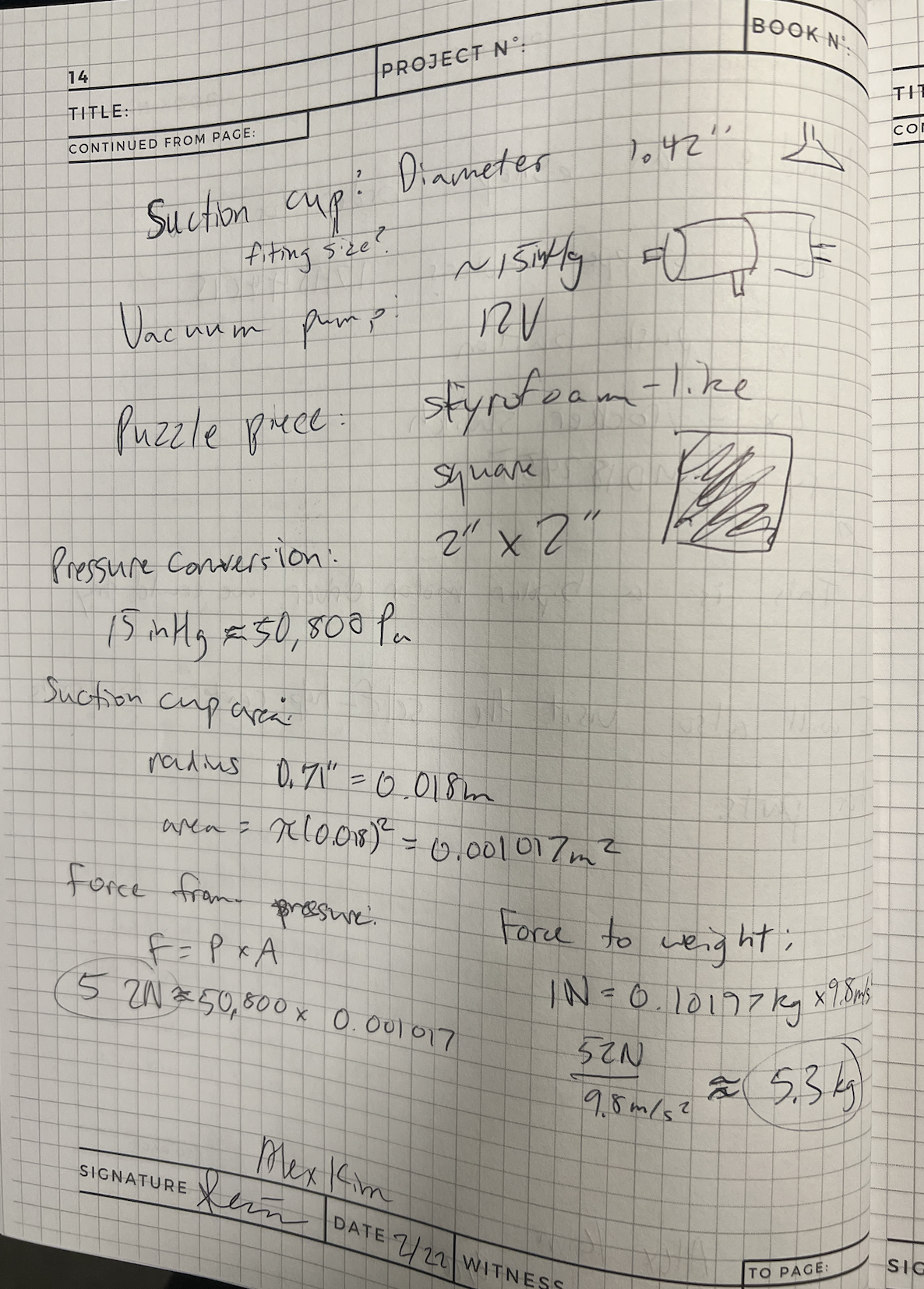 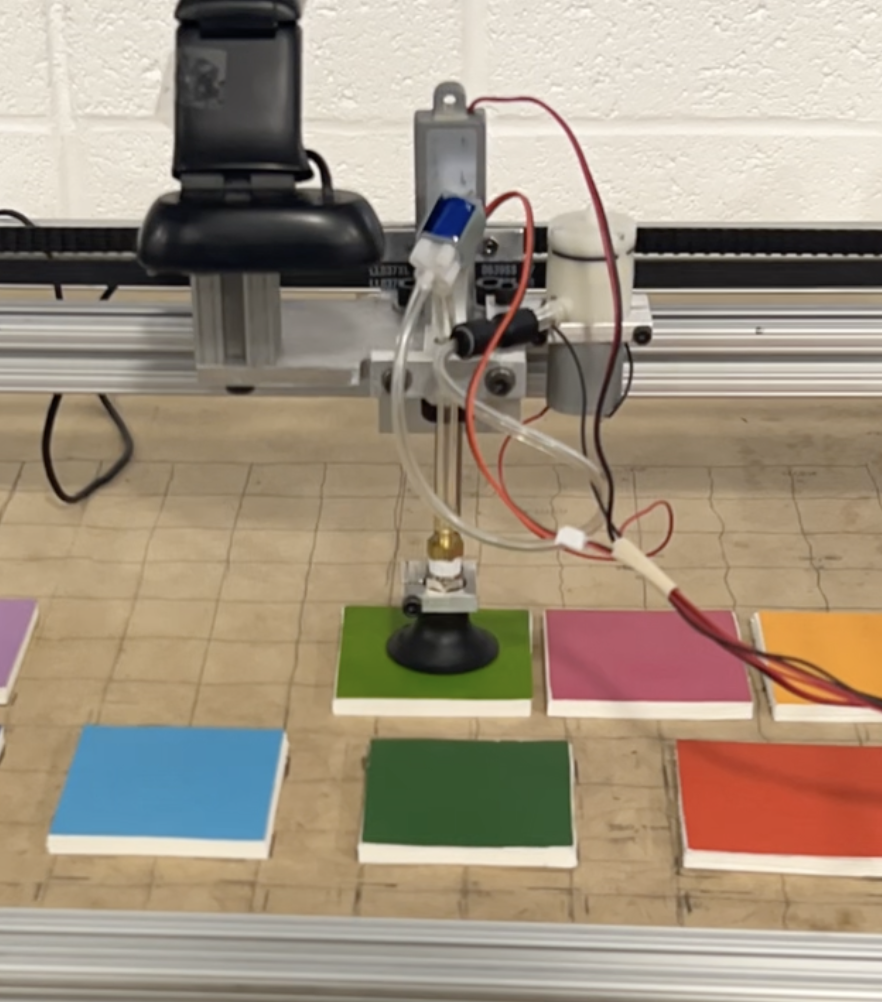 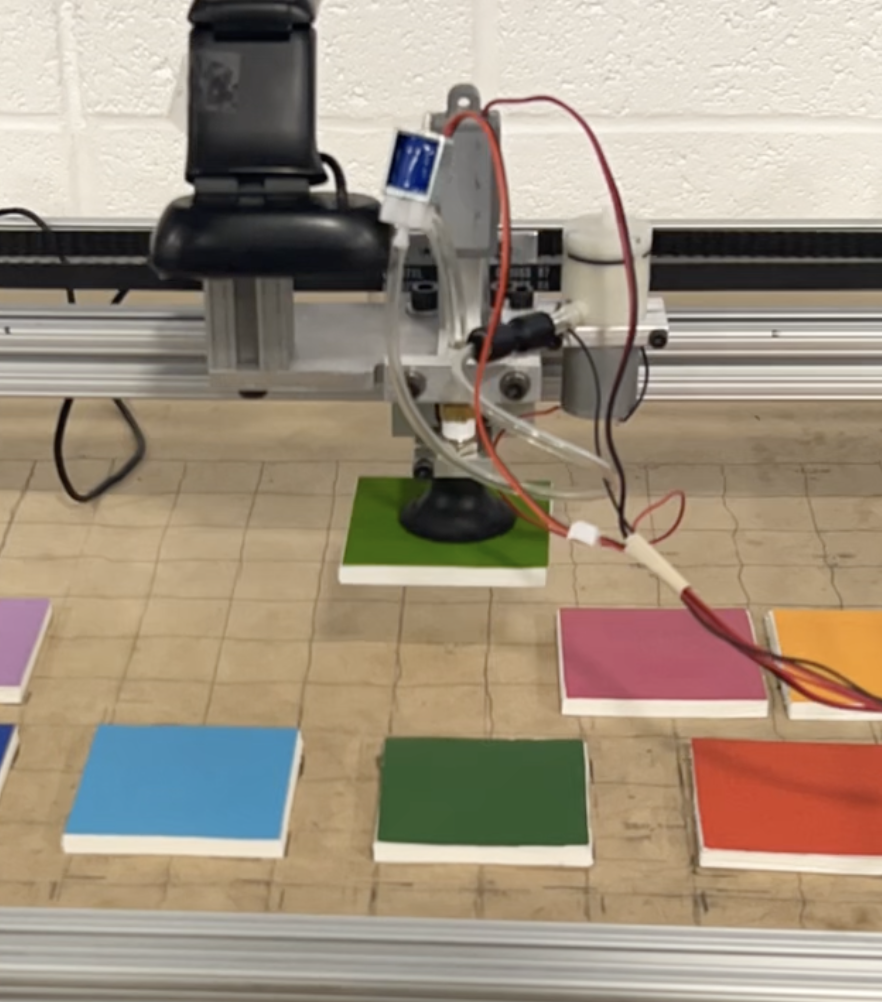 ‹#›
[Speaker Notes: alex]
R&V: Control
The microcontroller will be able to record the position of the suction cup, above the table

The microcontroller should be able to receive a signal from the raspberry pi and react accordingly
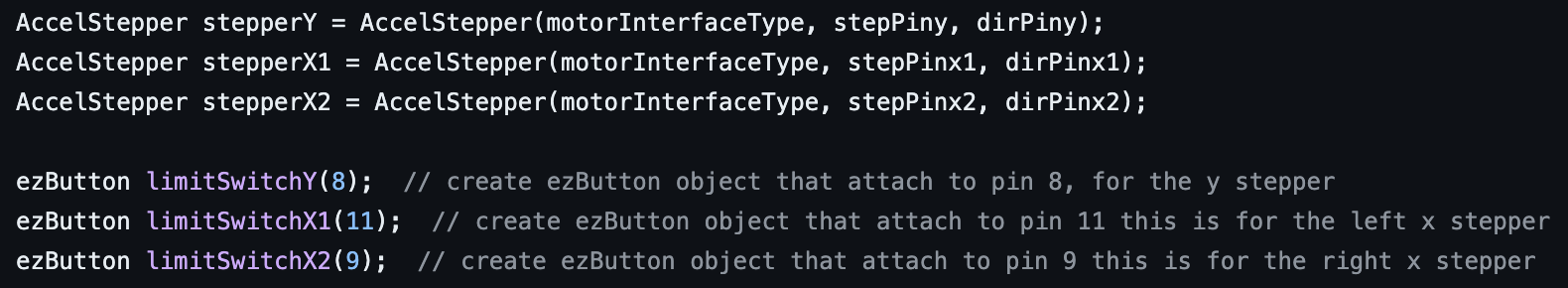 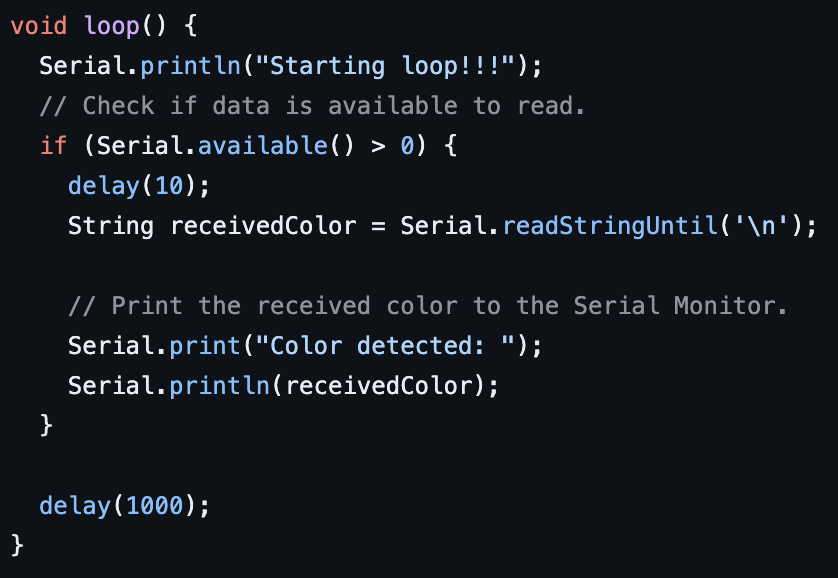 ‹#›
[Speaker Notes: eric]
R&V: Camera Feedback
A sudden camera disconnection for more than 10 seconds should display an error and exit


Idle state from camera should receive constant feed with 95% color detection accuracy


The camera subsystem should be able to send basic data to the control subsystem
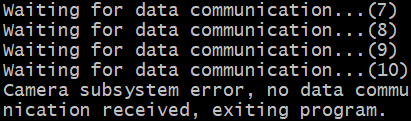 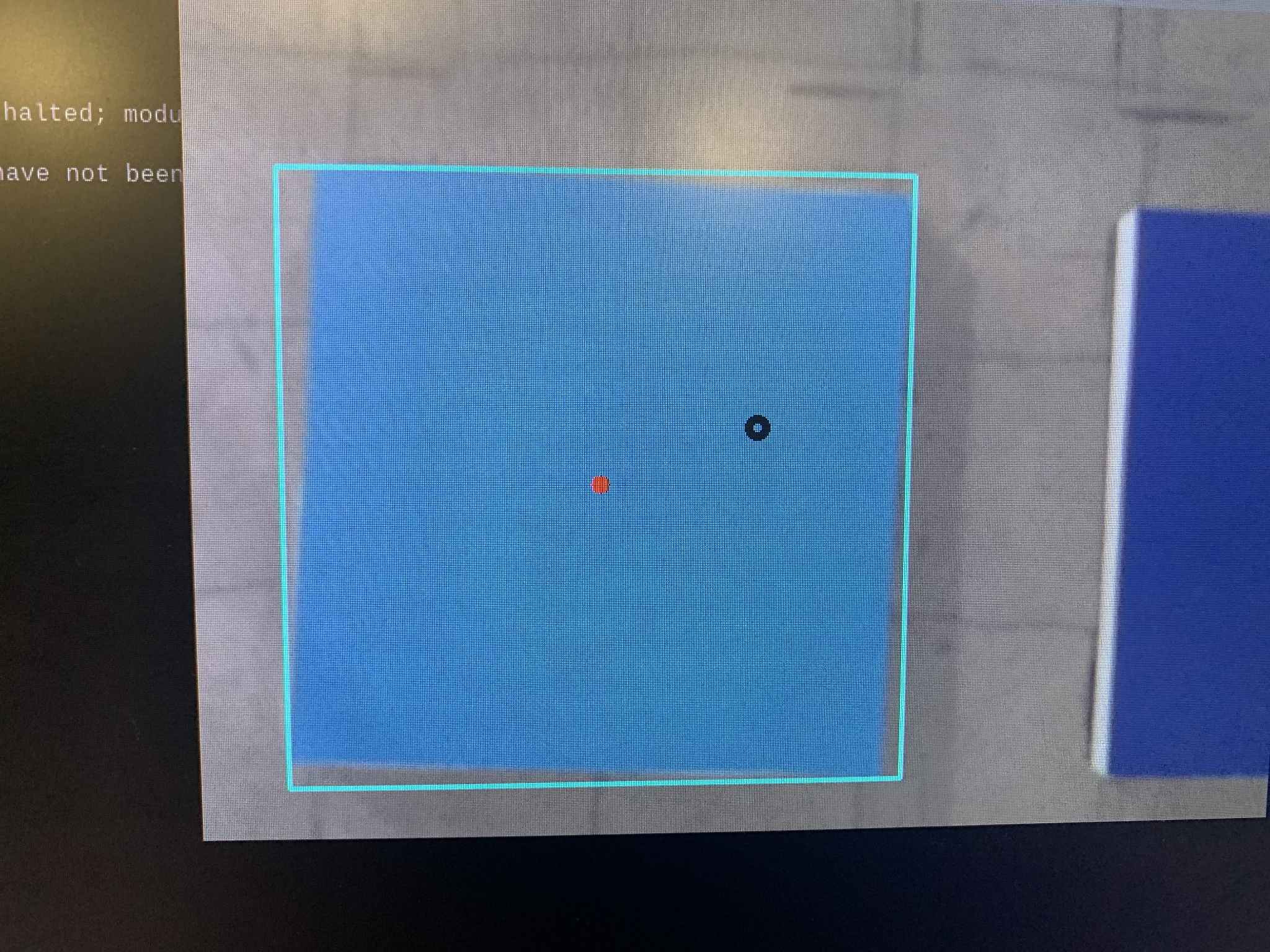 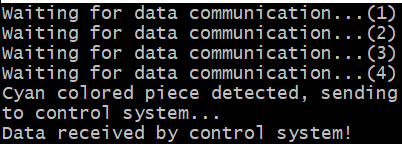 ‹#›
[Speaker Notes: eric]
Successes & Challenges
Serial Communication Issues
Mechanical & Circuit
Solenoid used too much current for GPIO pins so had to use transistor
Steppers used too much current for kit power supply so had to use second power source
Jittering of steppers prevented 1mm precision high level requirement, fixed with circuit
Timing issues and message drops
Buffer overflow
Data parsing errors
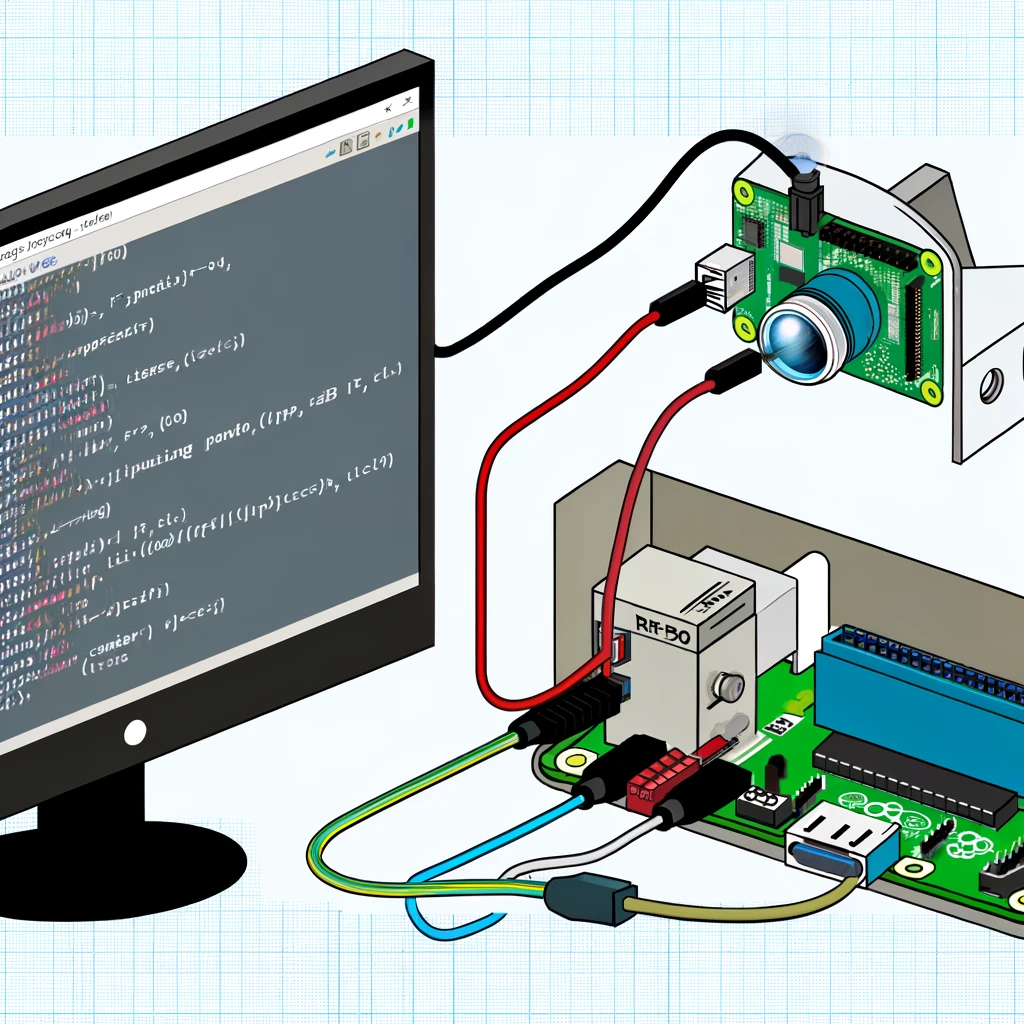 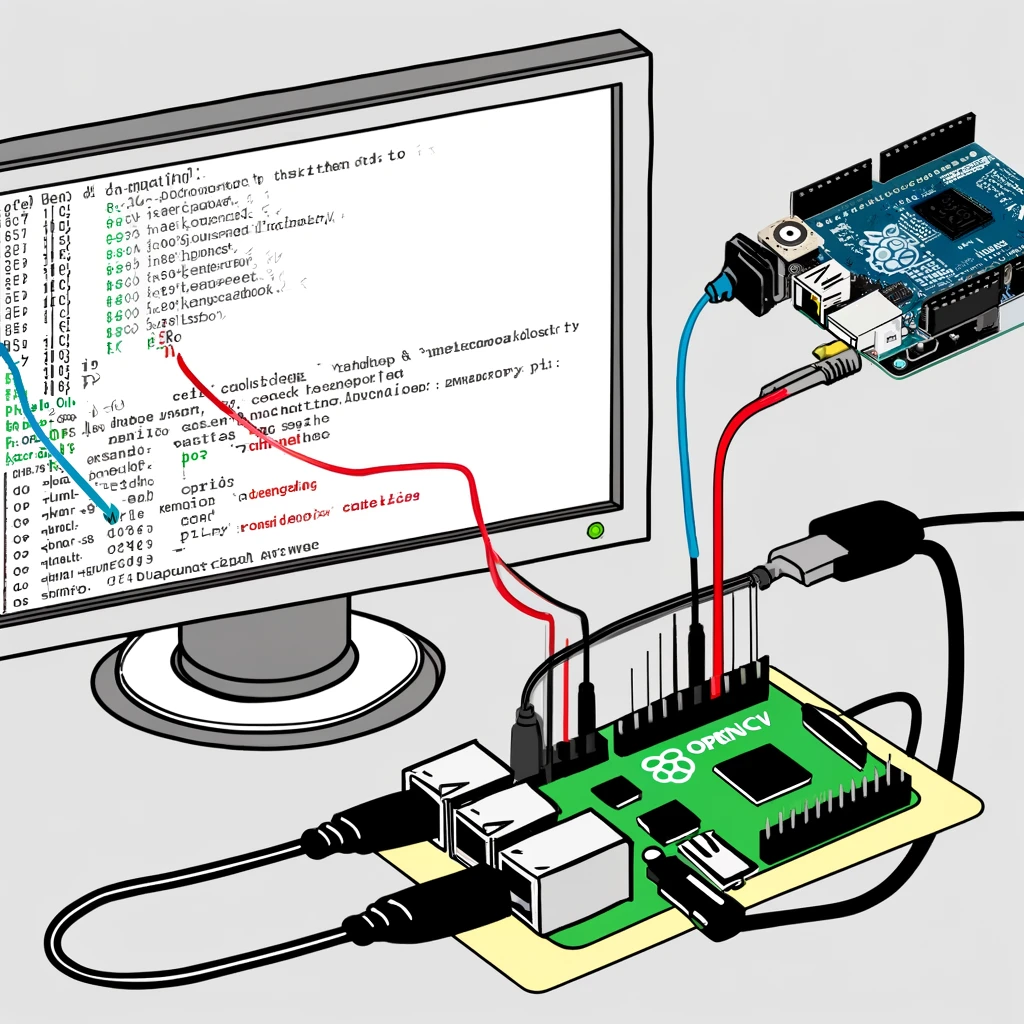 ‹#›
[Speaker Notes: Eric & conor]
What would we do differently?
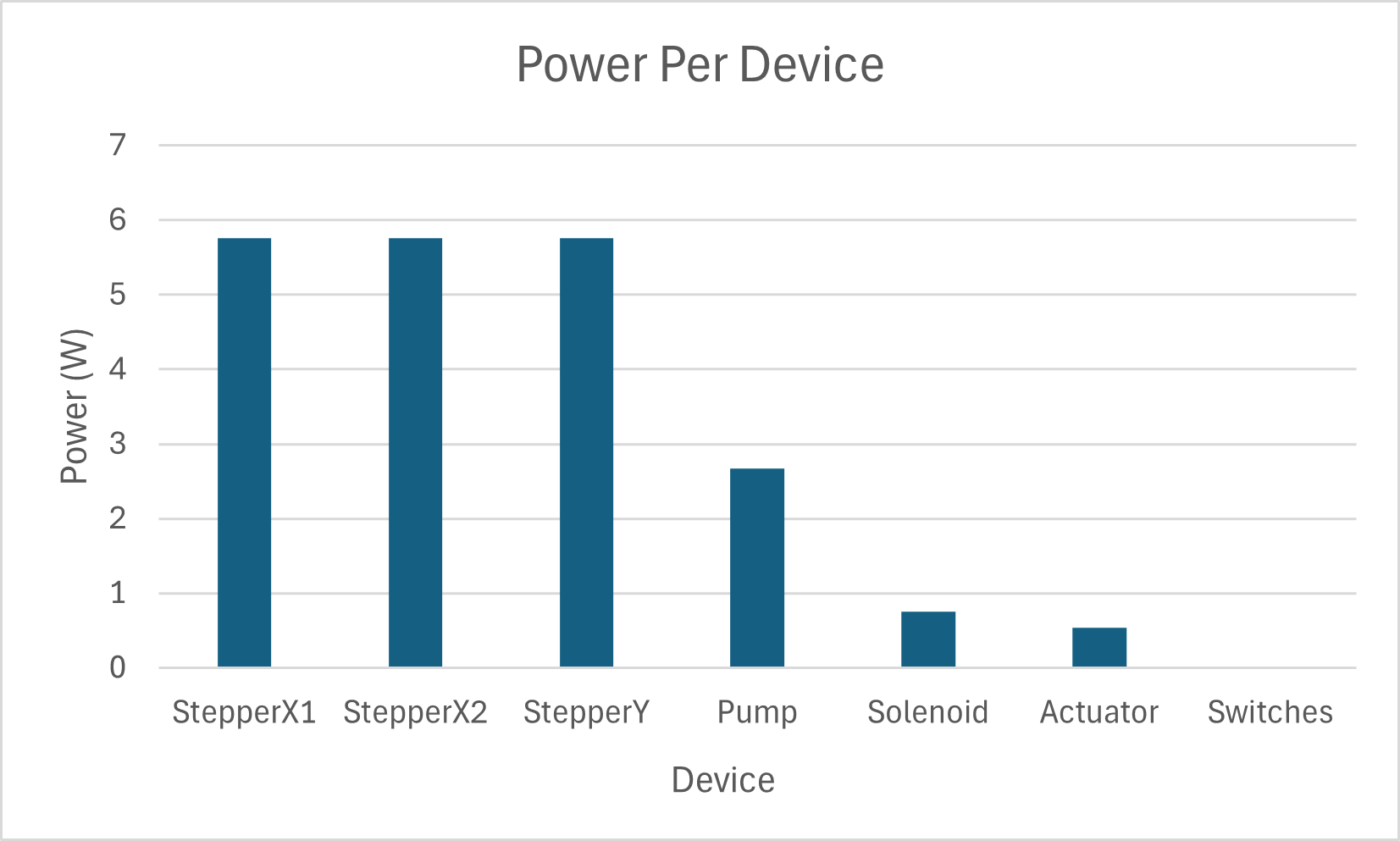 ‹#›
[Speaker Notes: conor]
What would we do differently?
Better Localization X and Y
PCB
Start earlier because of long shipping times and testing
Start small with the first order to just program a flashing LED on the PCB (testing times/checkpoints)
Robot arm often had slight precision challenges
Only localization happens at the start
Can improve by constant localization
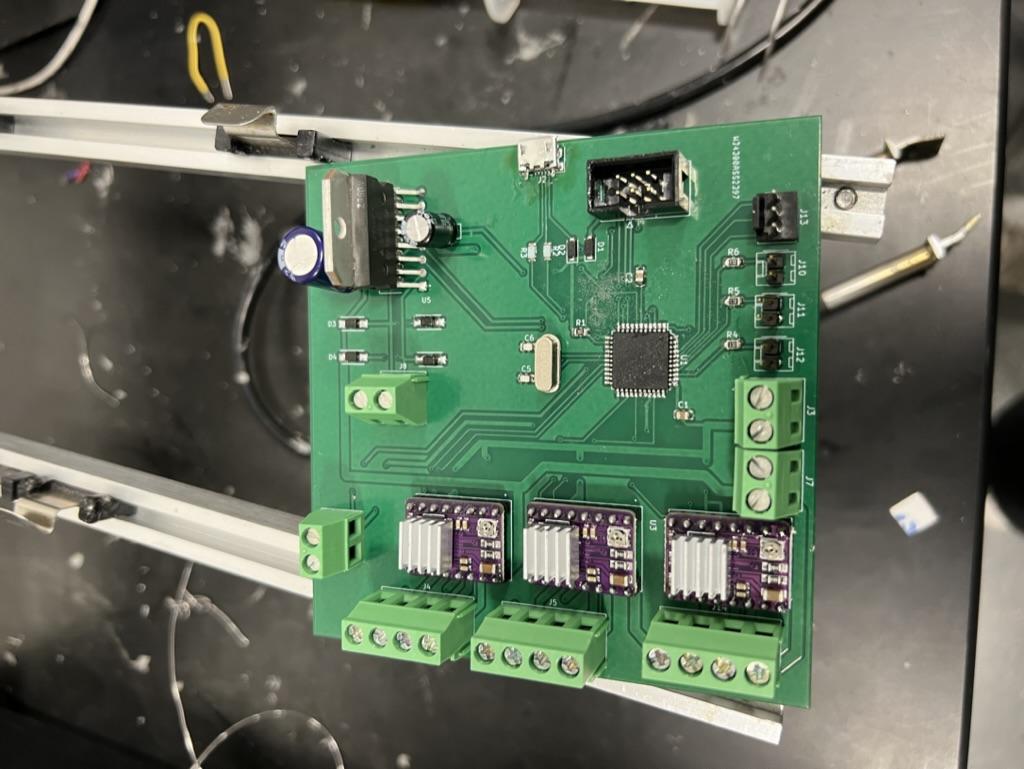 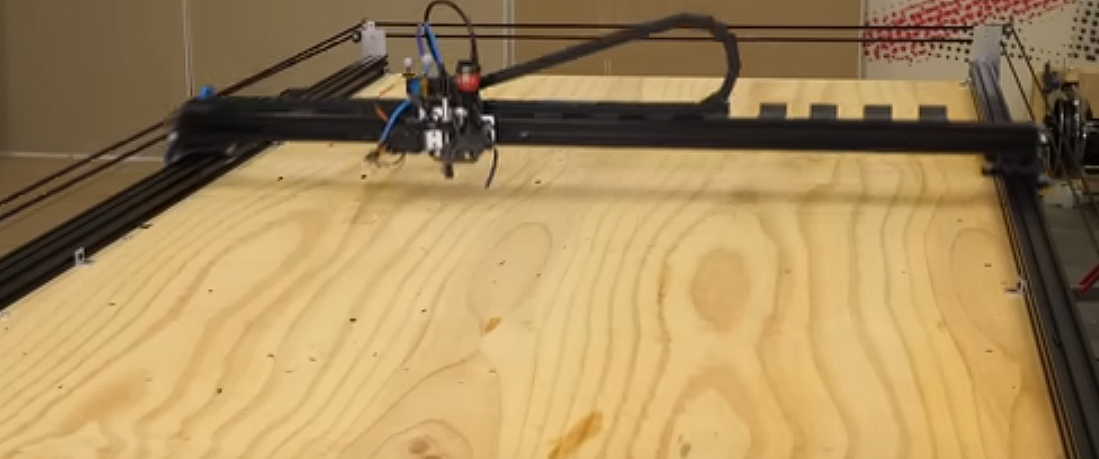 ‹#›
[Speaker Notes: conor]
Proof of Concept Finished, What Now?
Expanding Complexity and Increasing Efficiency
Incorporate More Image/Feature Recognition
Image and feature detection as part of a bigger picture
Ethical consideration?
Use tabs rather than just squares
Increase number of pieces
Improve precision of robot arm and speed of completion
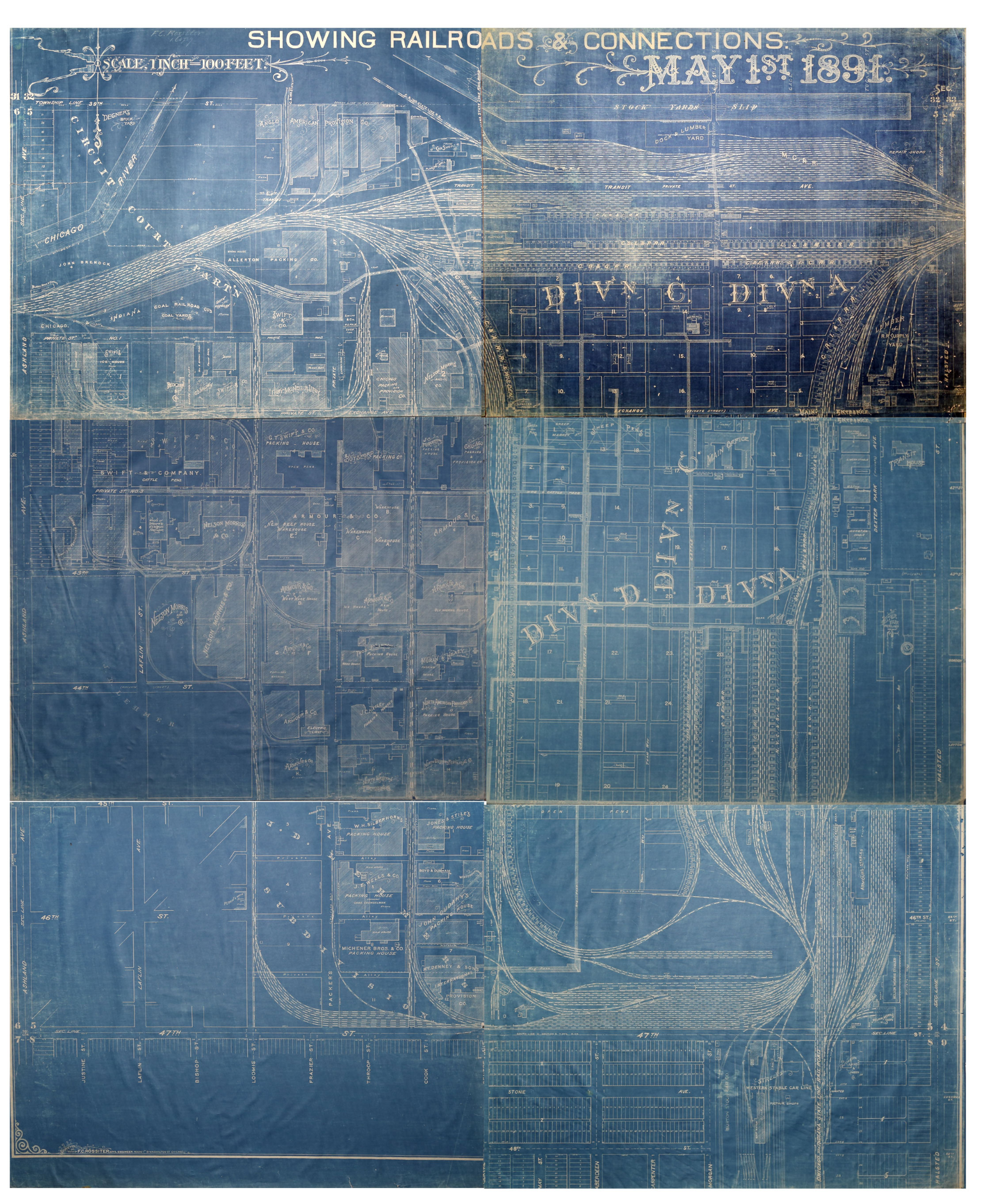 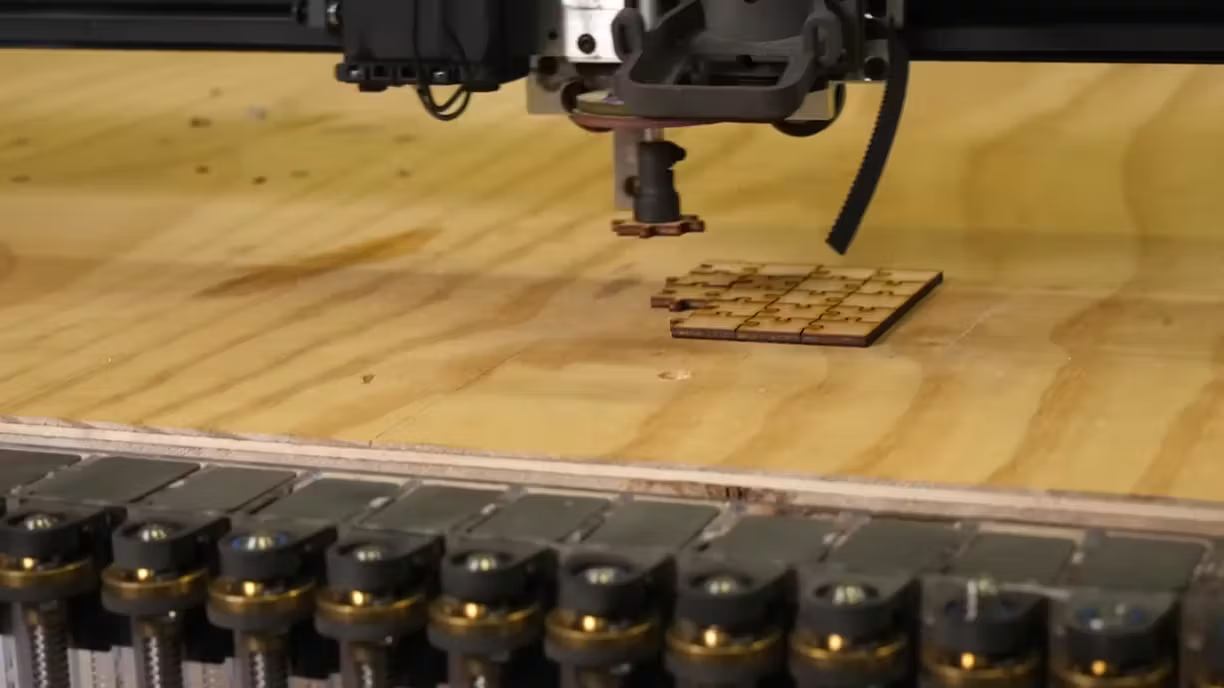 ‹#›
[Speaker Notes: alex]
Thank you!
Any questions?
Image References
https://stock.adobe.com/images/two-robotic-arms-building-a-colorful-puzzle-robot-solving-jigsaw-puzzle-two-robotic-arms-with-puzzle-two-robotic-arms-holding-pieces-of-puzzle-vector-flat-design-illustration-horizontal-layout/166604751
https://stock.adobe.com/images/Electronic-circuit-board-close-up./255223008?as_campaign=TinEye&as_content=tineye_match&clickref=1011lyvd2udd&mv=affiliate&mv2=pz&as_camptype=domain&as_channel=affiliate&as_source=partnerize&as_campaign=tineye
https://hackster.imgix.net/uploads/attachments/1478366/_GcoZhpvBeq.blob?auto=compress%2Cformat
https://community.adobe.com/legacyfs/online/1452623_example-stitch.jpg
https://slidesgo.com
‹#›